Создание психологического комфорта в группах детского сада
Составила воспитатель Цыпкина Т.В.
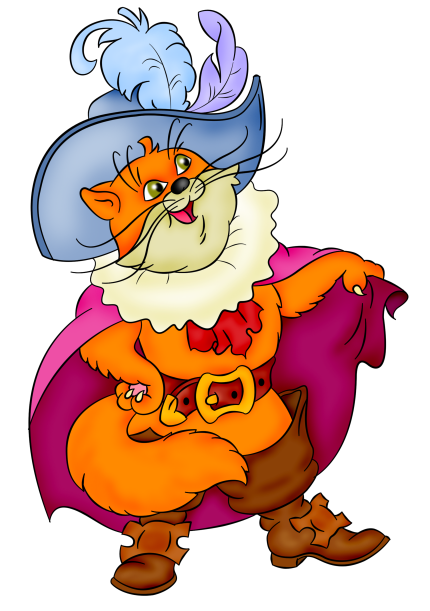 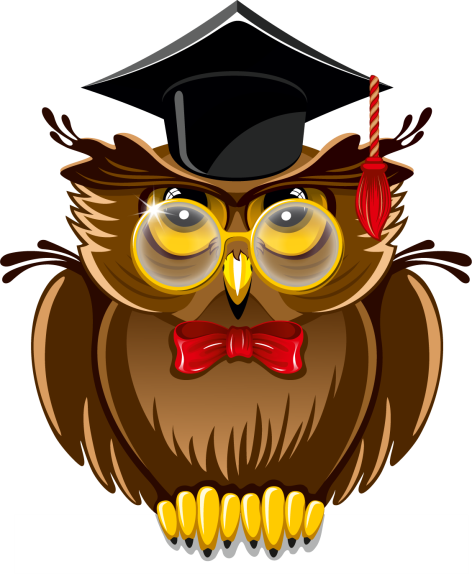 Эмоциональное
Здоровье
Духовное
Интеллектуальное
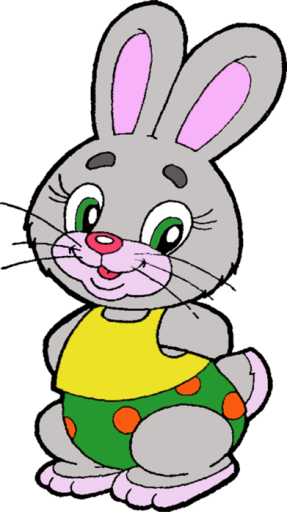 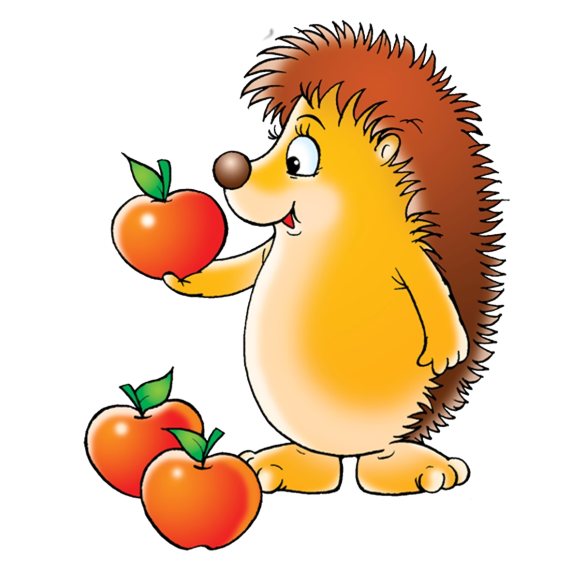 Физическое
Создание психологического комфорта в детском саду необходимо для сохранения и укрепления психологического здоровья и развития личности ребёнка.
В группе можно ощутить атмосферу раскованности или закрытости, спокойной сосредоточенности или тревожного напряжения, искреннего веселья или угрюмой настороженности, и т.д.
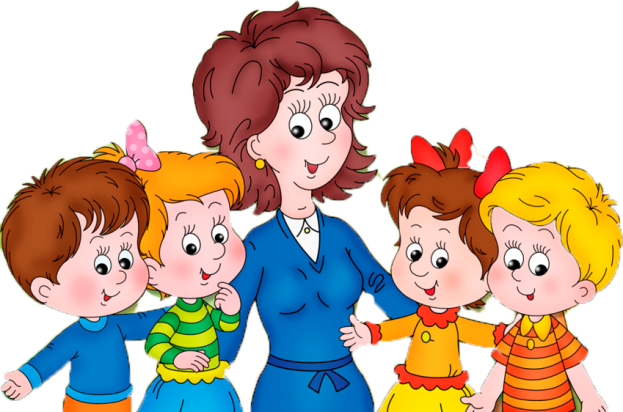 Благоприятный климат:
Атмосфера доброжелательности и       заботы о каждом;
Доверие, требовательность;
Ответственность;
Чувство защищенности;
Причастность к происходящему;
Уверенность в себе;
Приподнятое настроение;
Сформированность ценностного отношения к личности, делу, истине
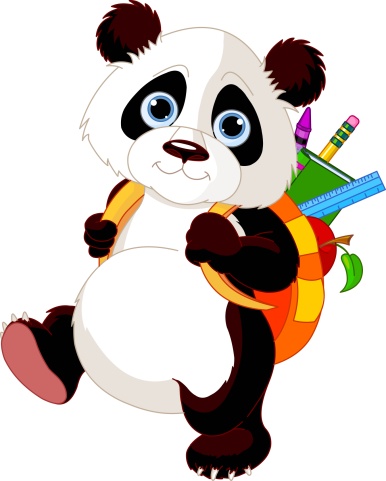 Методики изучения оценки психологического климата и эмоционального благополучия:
Рисунок «Я в своей группе детского сада».
Цветовая диагностика «Домики».
Тест на эмоциональное отношение.
Анализ «Атмосфера в моей группе».
Социометрия.
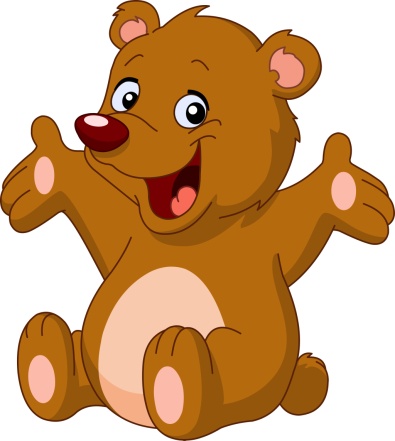 Упражнения  для снятия  эмоционального напряжения педагогов необходимы, так как эмоциональное благополучие педагога является условием положительного эмоционального состояния детей
Для создания условий психологически комфортного пребывания ребёнка в детском саду необходимо:
Принимать каждого ребёнка таким, какой он есть.
Опираться на добровольную помощь детей.
Быть затейником и участником детских игр и забав.
В затруднительных  для ребенка ситуациях  ориентироваться на возрастные и индивидуальные особенности: быть всегда вместе с ним.
Привлекать родителей к образовательному процессу.
Помнить:
Ребенок вам ничего не должен.
Добиваться соблюдения от ребенка социальных норм и правил с учетом его состояния и интересов.
Не навязывать своих правил и требований.
Меньше запретов и требований.
Тихий, застенчивый ребенок также нуждается в помощи, как и отъявленный драчун.
Психологически комфортная среда:
организацию зоны для психологической разгрузки;
обучение агрессивных детей способам выражения гнева в приемлемой форме;
обучение детей умению владеть собой в различных ситуациях, приемам саморегуляции; 
обучение детей бесконфликтному общению с помощью эмоционально-развивающих игр;
повышение самооценки тревожных, неуверенных в себе детей;
обучение детей навыкам сотрудничества и согласованным действиям в команде.
Психологические речевые настройки:
Цель настроек – создание в группе положительного эмоционального фона, атмосферы доброжелательности и защищенности.

Предназначение – установки на хорошее настроение.
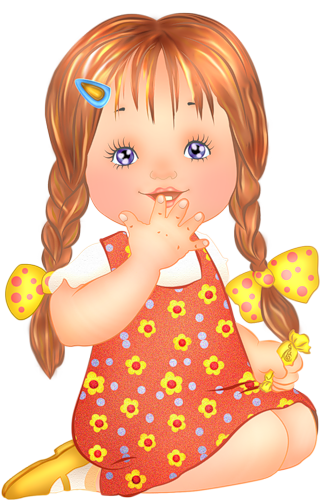